Chinese Traditional Straw Sandals (FR18)
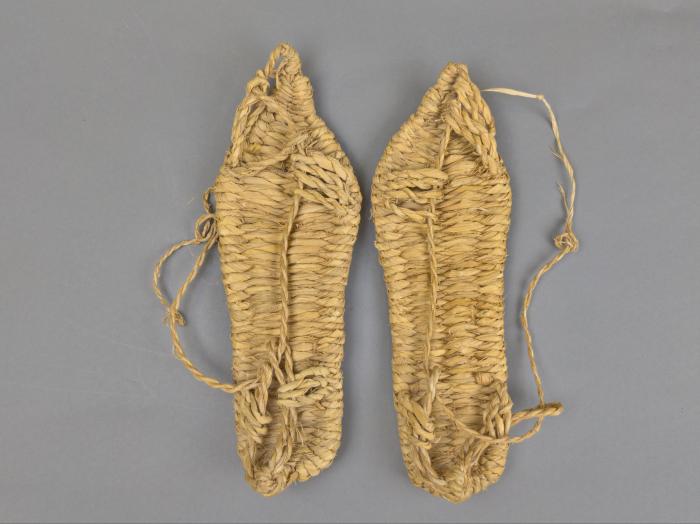 Ecuadorian Straw Dolls (FR40)
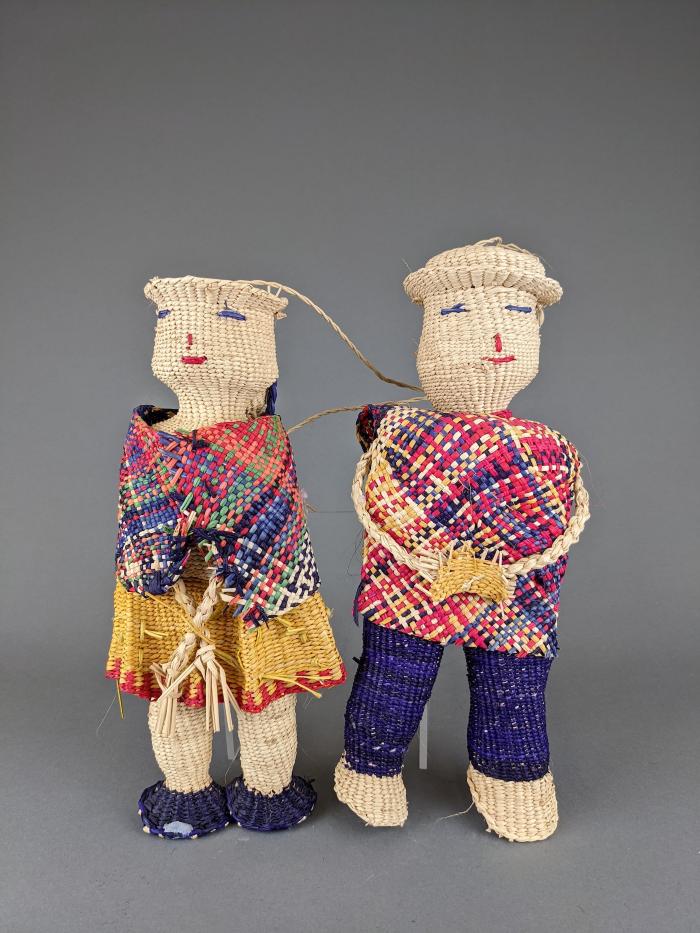 Straw Church (FR97)
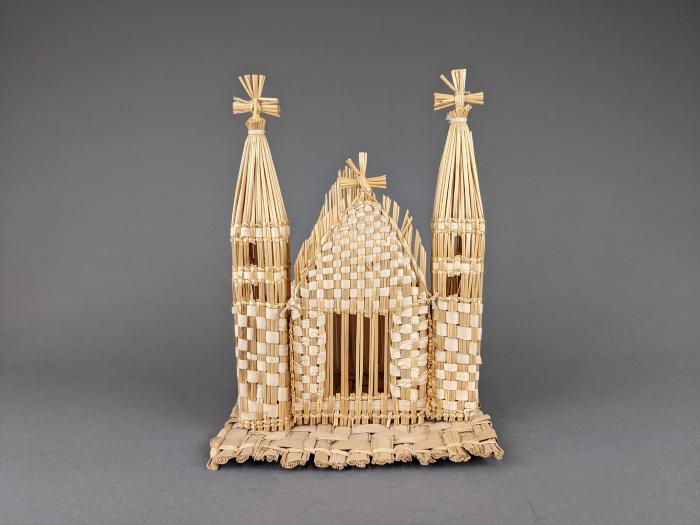 Straw Wreath (Swedish?) (FR143)
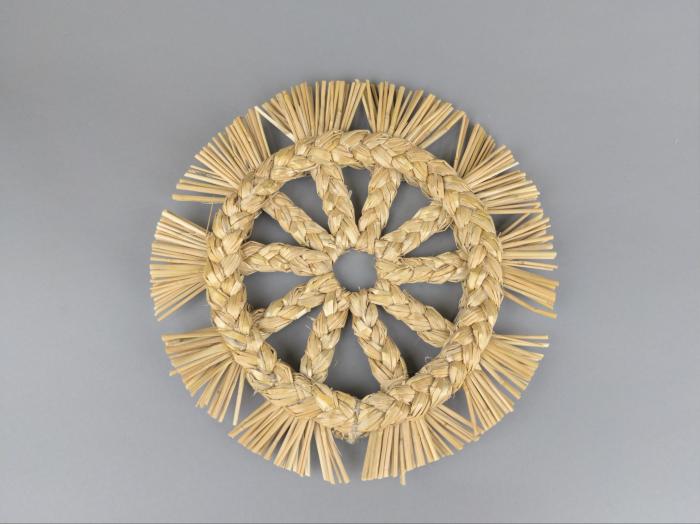